ICTを効果的に活用するための授業設計
児童生徒の情報活用能力育成のための教師のICT活用指導力向上研修
（奈良教育大学 情報センター）
育成していく活動のポイント
ゴールを意識し
主体的に試行錯誤して
取り組む活動
目的を意識していない
単なる作業
育成できる資質・能力が異なる
先生の意図的な設計・実践が重要
体験や演習を通した情報活用能力の育成
別の良いやり方があった？
その手段を、過去の活動で活かせる場面があった？
発信・伝達
情報の収集
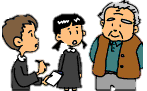 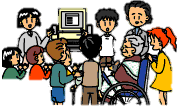 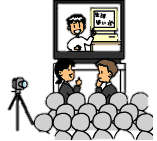 相手の理解
相手の理解
聞く
話す
聞く
話す
読む
見る
書く
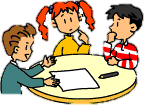 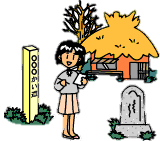 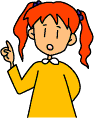 メディアの適切な選択？
情報やメディアの
適切な選択？
情報活用の
自己評価
処理・創造・表現
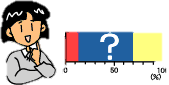 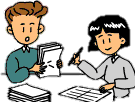 整理・分析・判断
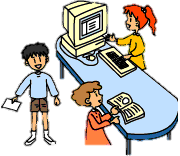 適切な処理の方法は？
メディアの適切な選択？
適切な表現方法は？
聖心女子大学 名誉教授 永野和男
目白大学 教授 原克彦
による議論に加筆
[Speaker Notes: そのやり方は、過去の活動で活かせる場面があったか？
もっと良いやり方があったか？]
２つの「ねらい」のバランス
❶
教科の目標を達成するために、子どもの情報活用能力を活かした授業実践
明確な指示をすることで、円滑に授業が進みやすい
❷
「子どもの情報活用能力」の成長を期待した学習活動
学習の基盤となる資質・能力の向上
児童生徒にとって
「スキルの獲得(新しいやり方を知る)」と
「スキルの習熟(獲得したことを新しいことに適用してみる)」の
差異は意識されにくいことに留意
適切なタイミングでの先生の声がけや、振り返りの発問が重要
授業設計の意義
教材研究・授業研究
指導計画の作成
授業
学習評価
ＩＣＴの活用と授業設計
関心・意欲・態度を高める
体験の想起
板書の手間軽減
学習者の視線を集めた状態での説明提示
モデルの提示による検討資料
繰り返しによる定着
失敗例の提示、体験の代行・・・
コンピュータ利用の留意点
コンピュータの道具的利用の場合
ＰＣ利用が、児童生徒が行うべき情報処理活動のすべて(特に、選択・判断の部分)を代行してしまわない
情報の収集・加工・保存・伝達などの過程ごとに支援するような利用を考える
コンピュータの鏡的利用の場合
ＰＣ利用が、自らの思考(情報処理)のプロセスを確認する鏡になるように利用する
	ex)プログラミング演習
ブラックボックスのままの利用の場合
メカニズム・方法・意味を既習済みである
ブラックボックスの部分が、児童生徒の興味をかきたて、その仕組みを知ろうと働きかける要因を含む
ＩＣＴ活用授業の評価
❶児童生徒の学びの評価
児童生徒にどのような学習成果があったのか
❷ＩＣＴを活用した成果の評価
ＩＣＴを活用することで成果が上がったのか
・目指すべきねらい
ＩＣＴの存在が日常化している状況
・量的・尺度的な到達度
ＩＣＴを活用した評価活動
ビデオカメラによる記録
その後の分析や実践報告をまとめる
授業の様子を再現し同僚の教員らと検討する
先生の発問や児童生徒の反応や発表などのやりとりを書き起こす授業分析に用いる
デジタルカメラやタブレットＰＣ
授業の中で机間巡視中に気付いたこと
活動の様子や児童生徒のノートを撮影し記録しておく